CARRO CON SENSOR
Integrantes 
Paula Viana 
Angie Guzmán 
Vanesa Duran 
Manuela Del rio 
Yoselin Avendaño
Sara  Bedoya 
Jazmín Orrego 
PAMELA
Materiales
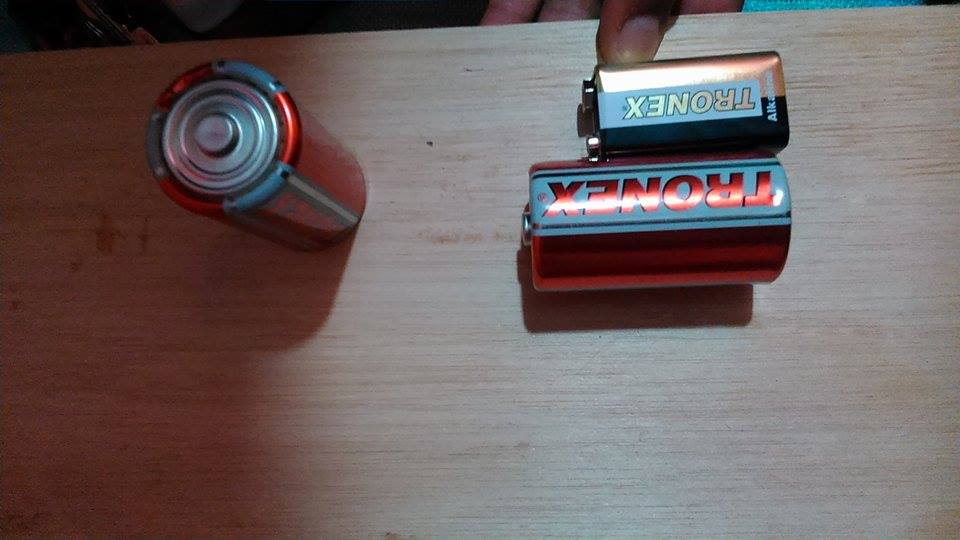 Pila 
Ruedas de carro
Madera 
Cartón  
Sensores
Motor 
Led
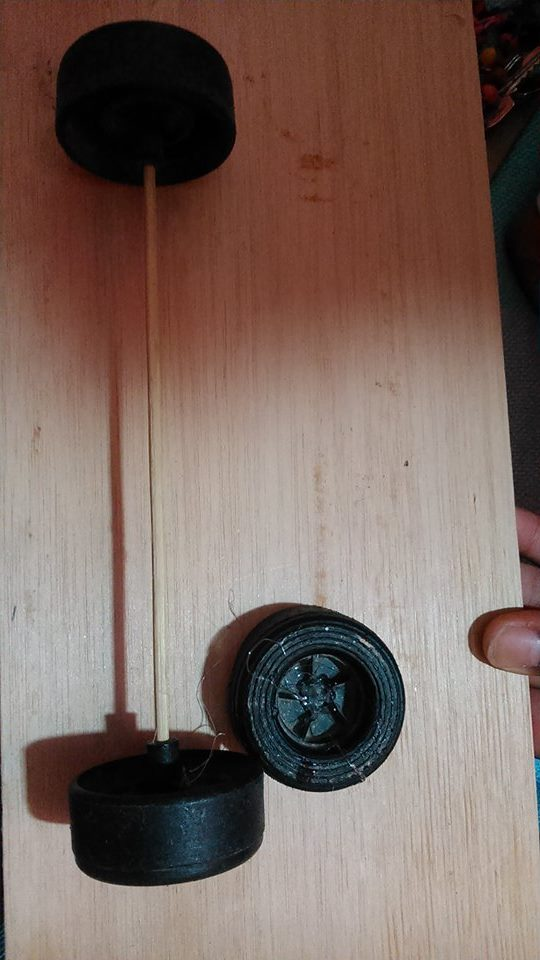 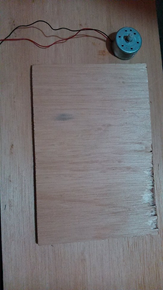 Objetivo
Realizar un carro con el fin de aprender a construir de pequeños proyectos , que aportan al conocimiento constructivo, investigativo e innovativo lo cual contribuye a fomentar competencias comunes para resolver posibles problemáticas.
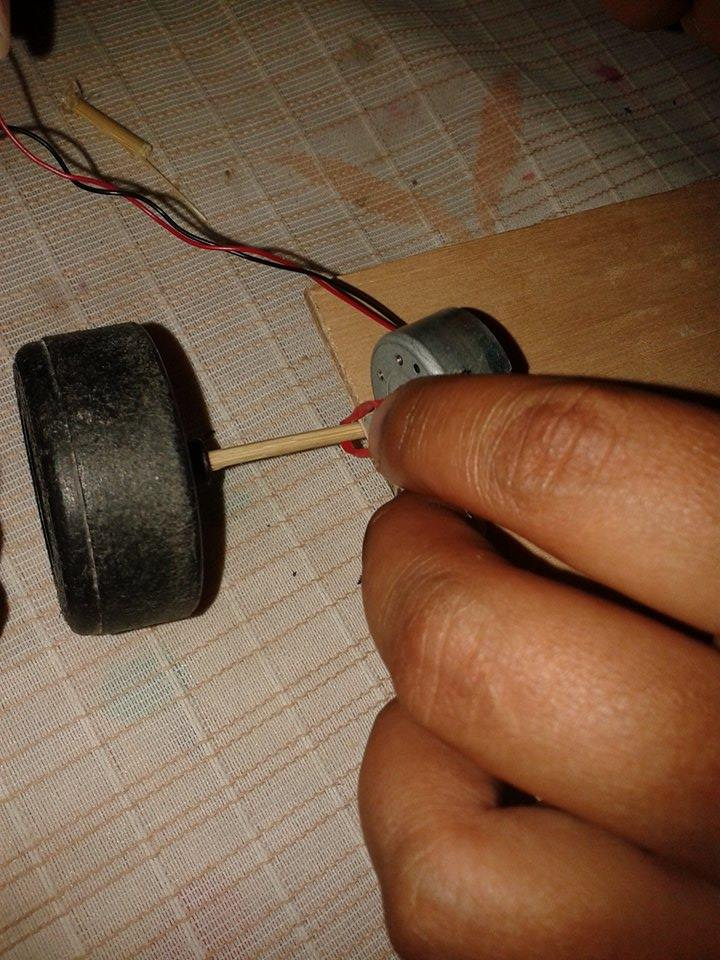 Conclusiones
Es importante construir o realizar este tipo de proyectos tal que contribuyen a realizar distintas actividades que en un futuro nos ayudan para un mejor.
Este  proyecto nos a  acerca a la construcción de la robótica  , ya que es un tema muy interesante
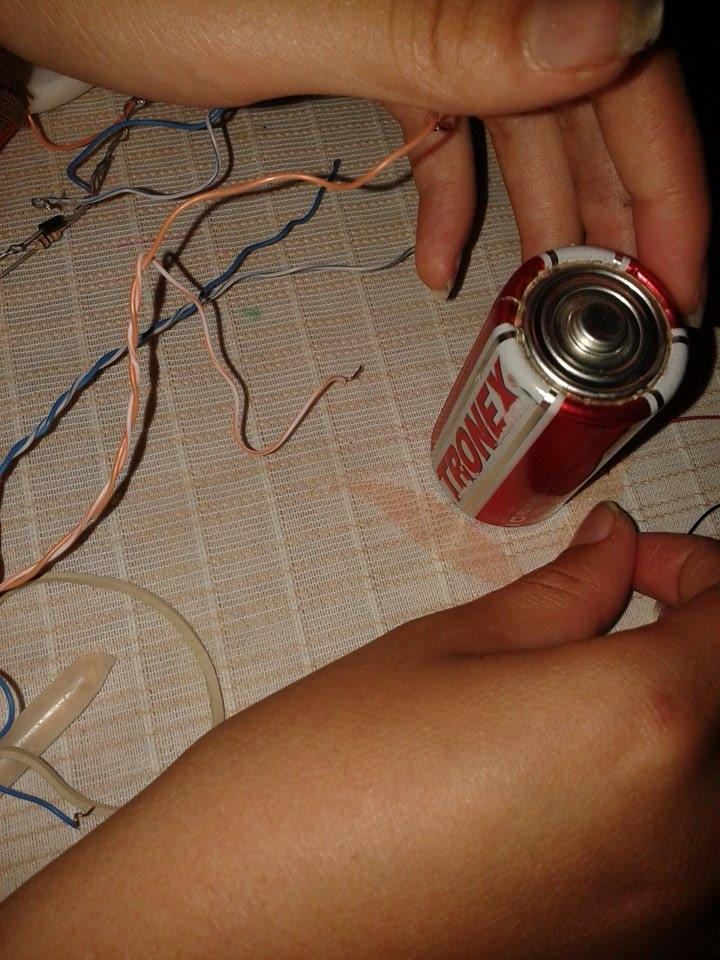 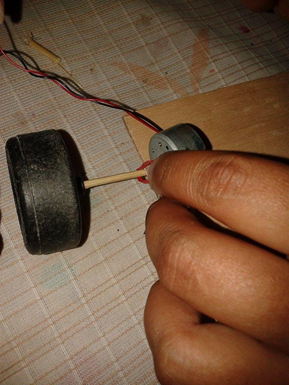 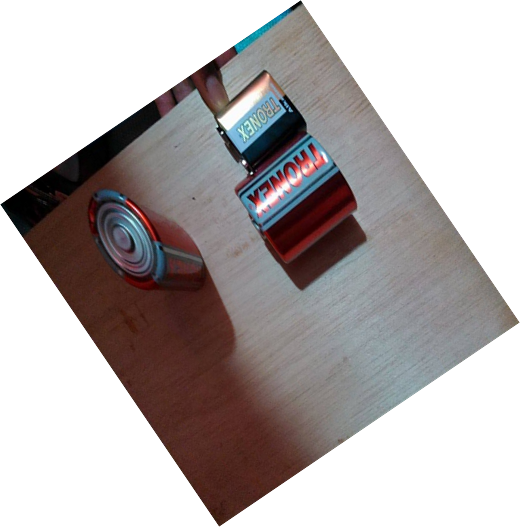 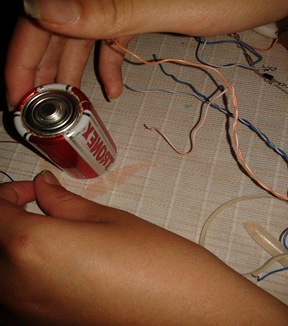 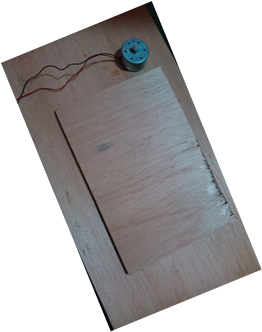